SOk215 Příprava rozvojových projektů 2019
Mezigenerační komunikace
Bc. Michaela Slezáková
Bc. Aneta Kutílková
     Bc. Michaela Berková
Bc. Kristýna Jančíková
Bc. Barbora Zelinková
SpolekMezigeneracemi z.s.Vám představuje projekt
MEZI NÁMI GENERACEMI
O co nám jde?
Posílení mezigenerační solidarity,

zavedení dialogu napříč generacemi do běžných životů jednotlivců a skupin,

posílení vzájemných vztahů a respektování jedné generace k druhé skrze aktivizační činnosti, jako jsou jednoduché pohybové aktivity, společné tvoření, apod. 

animaci seniorů – oživení a kultivaci jejich bytí.
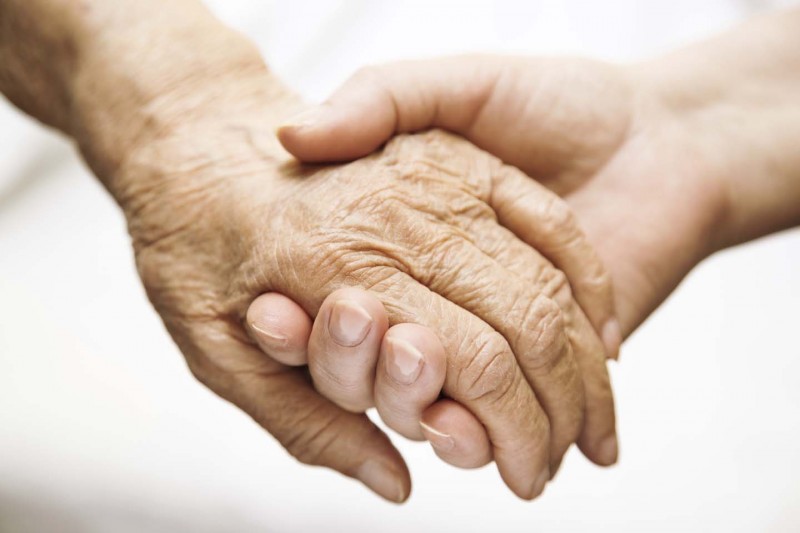 Přesahem tohoto projektu je posílení sociální soudržnosti, překonání bariér v dialogu mezi generacemi, aktivizace seniorů a edukace dětí, kdy získají náhled, že stáří je přirozenou součástí našich životů.
Jak bude probíhat Den D
Setkání dětí z tanečního kroužku ve věku 8 – 14 let a seniorů ve věku 60 – 90 let v Domově pro seniory,

taneční vystoupení malých roztleskávaček, 

zapojení seniorů do jednoduchých pohybových aktivit s pompony, malování – tvorba společného obrazu, 

společný oběd.
[Speaker Notes: Tady nevím, jestli psát, že to bude v Brně a tak, nebo jestli by to stačilo říct úsntě]
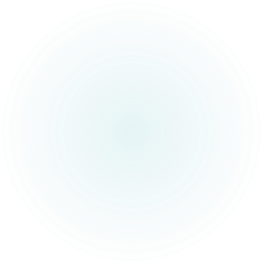 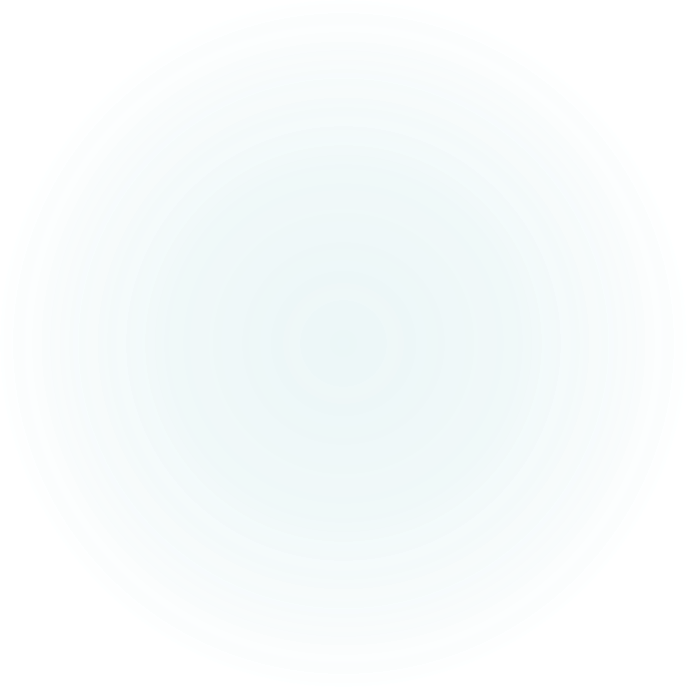 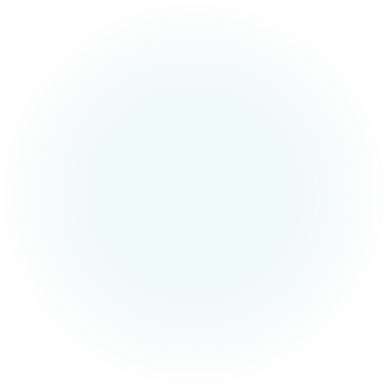 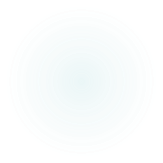 Činnost spolku
Organizace společenských aktivit založených na vzájemnosti, solidaritě a občanské angažovanosti. 

Jedná se o tyto aktivity:
Aktivizační a edukační činnost,
kulturní činnost,
aktivity zaměřené na aktivní stárnutí a mezigenerační solidaritu.
Projekt přispěje ke zlepšení mezilidských vztahů jak ze strany seniorů k dětem, tak i děti vůči seniorům.
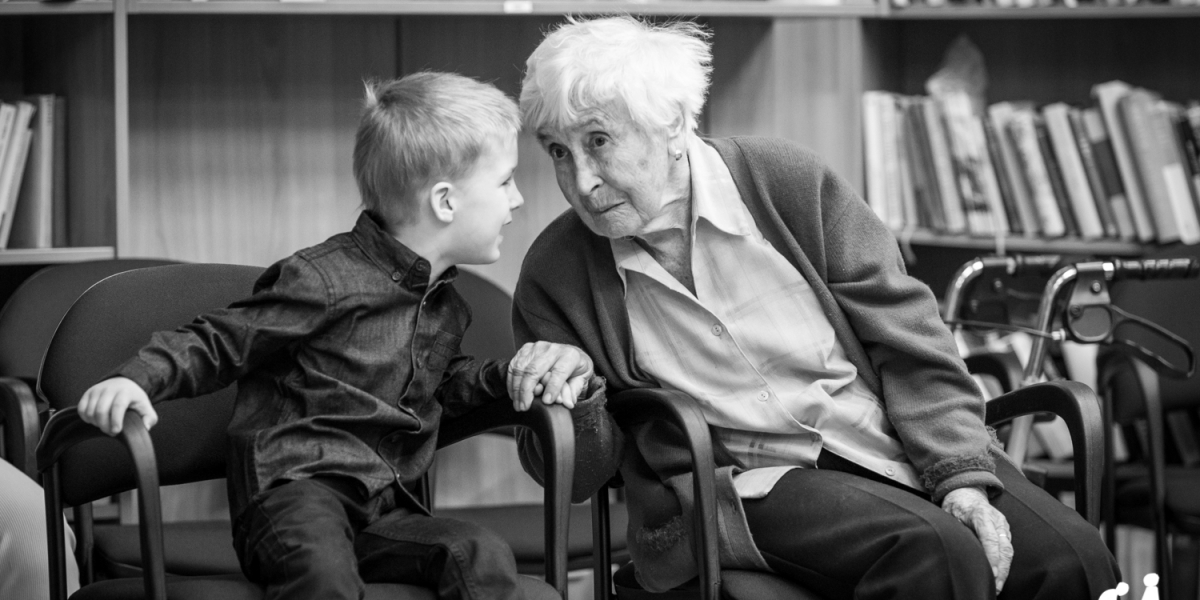 [Speaker Notes: Tady bych toho víc nepsala, ale spíš to řekla ústně (bod 3 v projektové dokumentaci)]
Komu a jak bude projekt přínosný
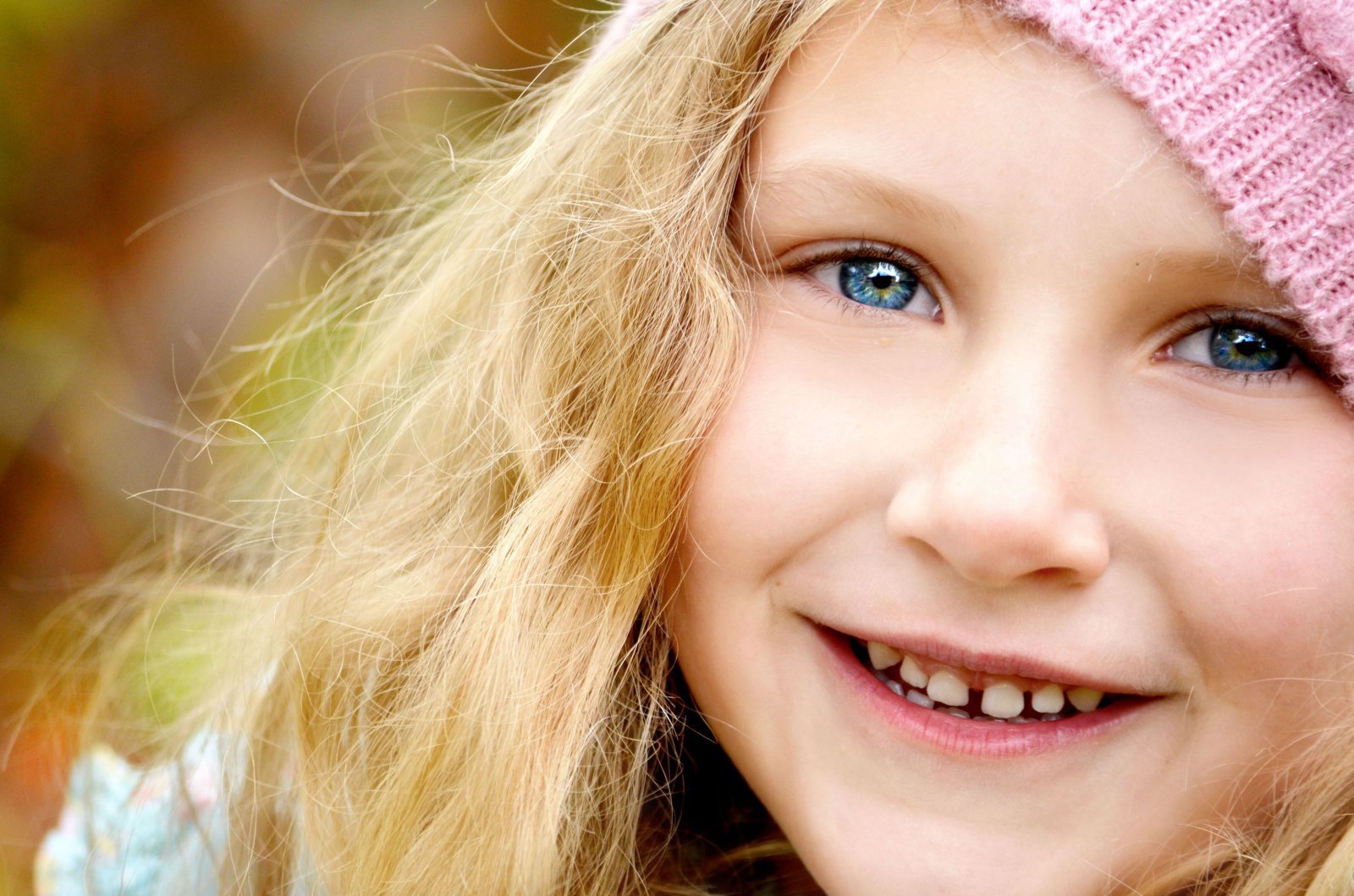 Zapojení místní veřejnosti do přípravné a realizační fáze projektu
Ředitelka domova pro seniory,

sociální pracovnice z domova pro seniory,
rodiče dětí,

dopravce autobusu/řidiče,

pečovatelky v domově pro seniory.
Časový harmonogram projektu
Přípravná fáze – leden a únor 2020
Stanovení programu a potvrzení s Domovem seniorů – 20. 1. 2020
Nácvik taneční choreografie dětí a příprava pohybových a kreativních aktivit pro seniory – 28. 2. 2020
Realizační fáze – březen 2020
Vystoupení tanečnic - roztleskávaček, společná výtvarná tvorba se seniory, zastřešuje Domov seniorů, taneční skupina ,,Spolek Pomponky Osová Bitýška“, a spolek Mezi generacemi z.s.
Post-realizační fáze – duben 2020
Zhodnocení programu, zpracování závěrečné zprávy – do 1 měsíce po ukončení projektu, 1. polovina dubna 2020
Informování veřejnosti
Osvětové letáčky,

sociální média,

zpravodaj,

komunikační kanál MUNI.
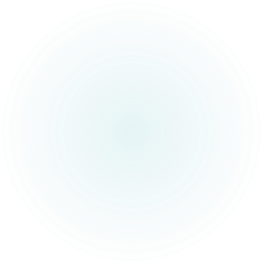 Prostor pro otázky?
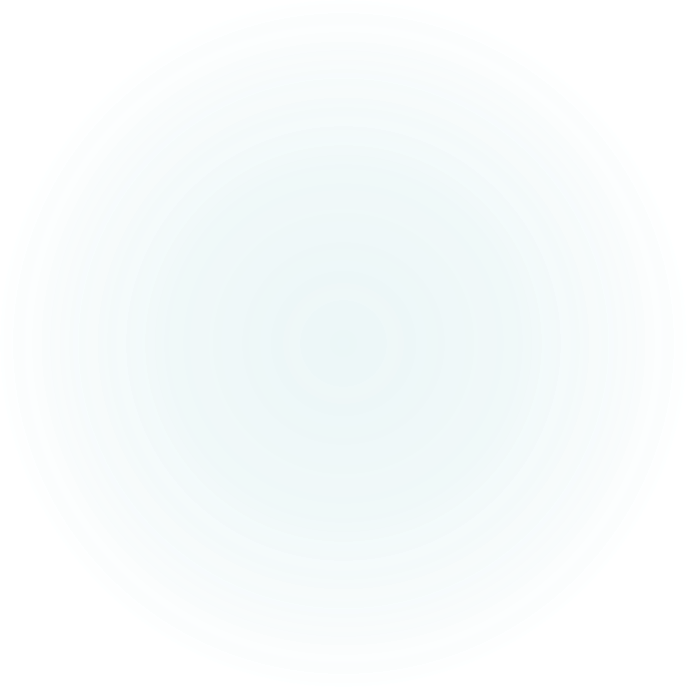 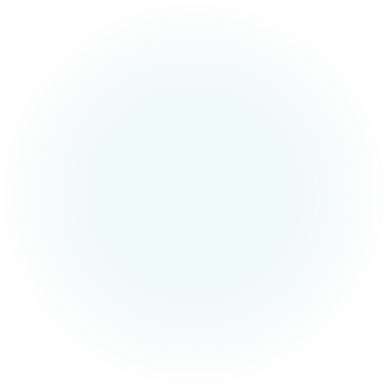 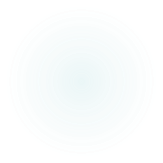 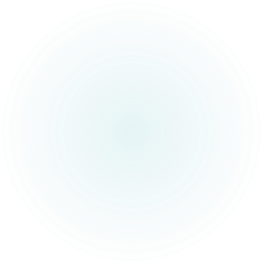 DĚKUJEME ZA POZORNOST
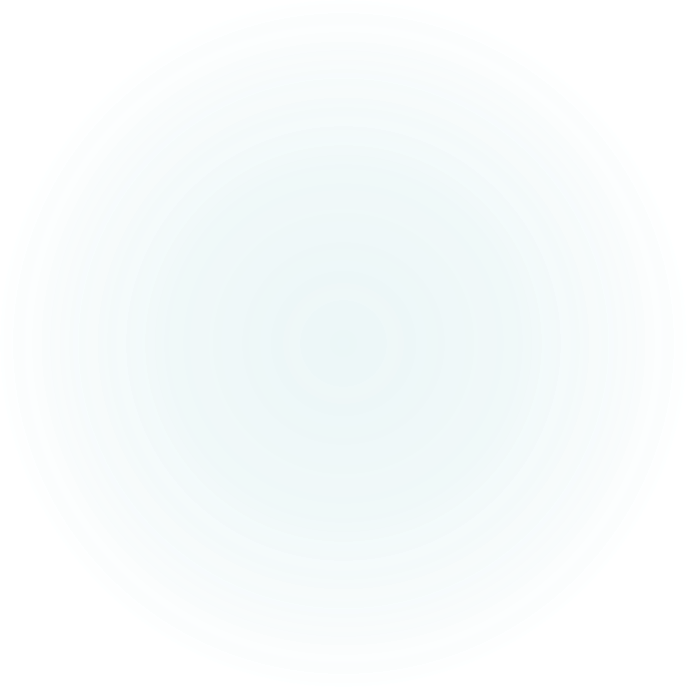 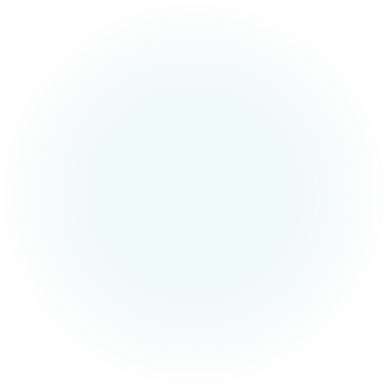 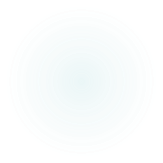